Questions without answers
….. for the moment ….
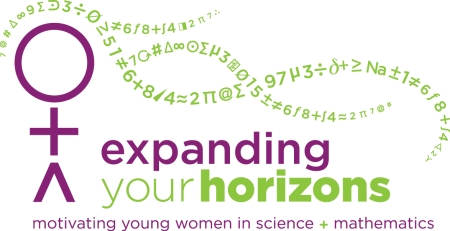 Geneva, 12 Nov. 2011
Claudia-Elisabeth Wulz
Austrian Academy of Sciences and CERN
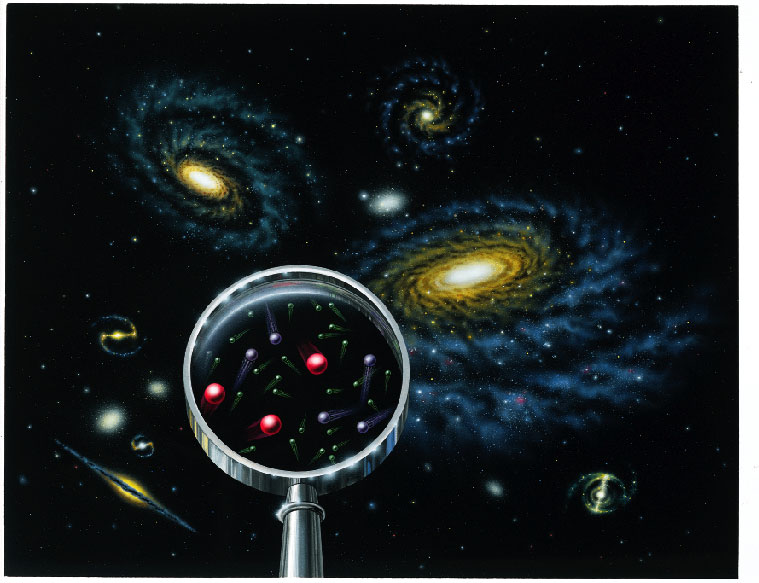 What are you made of? … Sugar and spice, and all things nice? 
What is the entire universe made of?
What holds the universe together? Why can we exist?
Has the universe always been as it is today?
Will the universe change?


How can particle accelerators like the LHC (Large Hadron Collider) at CERN contribute to find answers to these questions?
C.-E. Wulz
2
EYH 2011
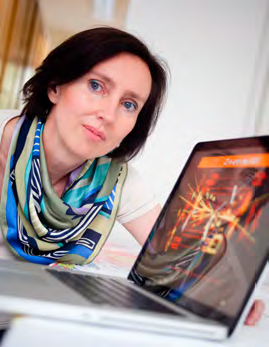 May I present myself?
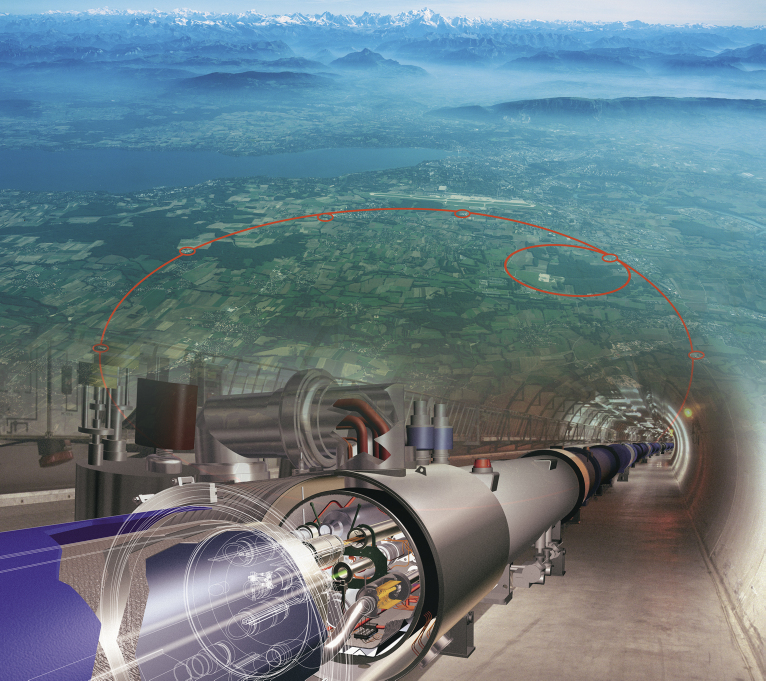 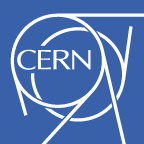 Physicist

 at CERN at the LHC experiment CMS

 employed by the Institute of High Energy Physics of the Austrian Academy of Sciences

 


 Professor at the Vienna University of Technology
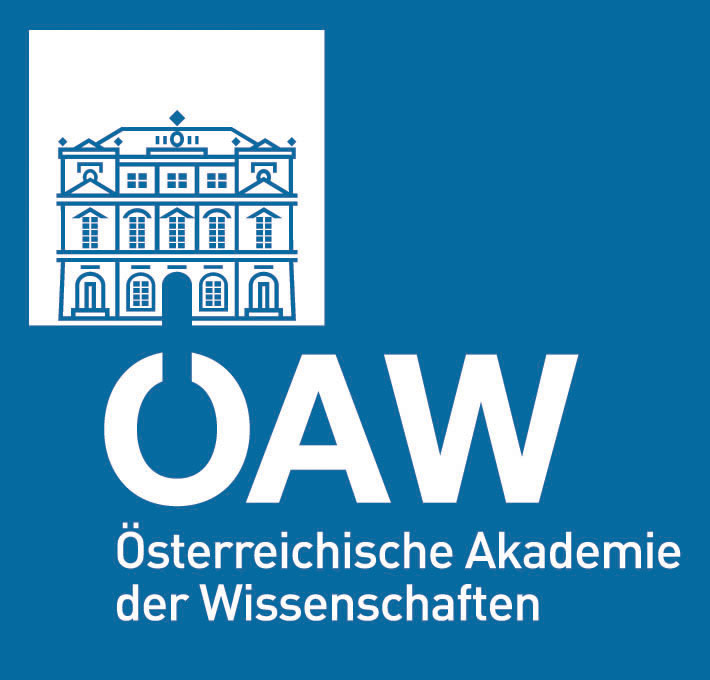 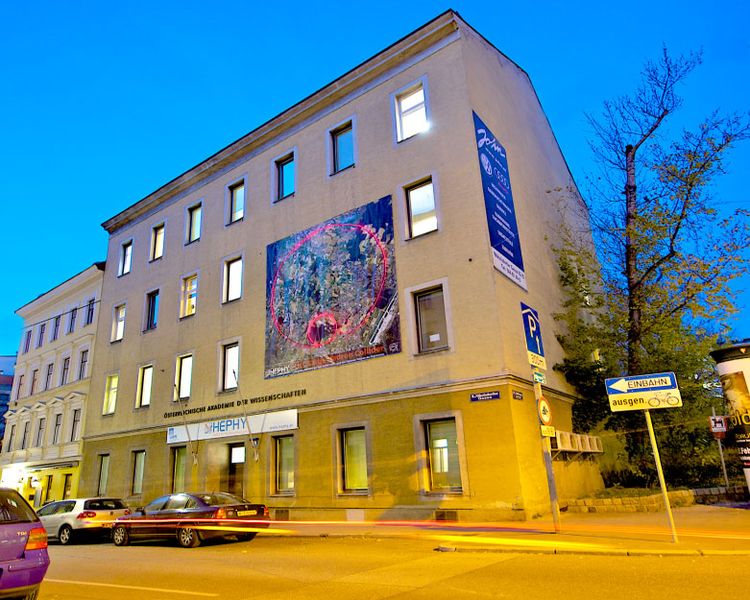 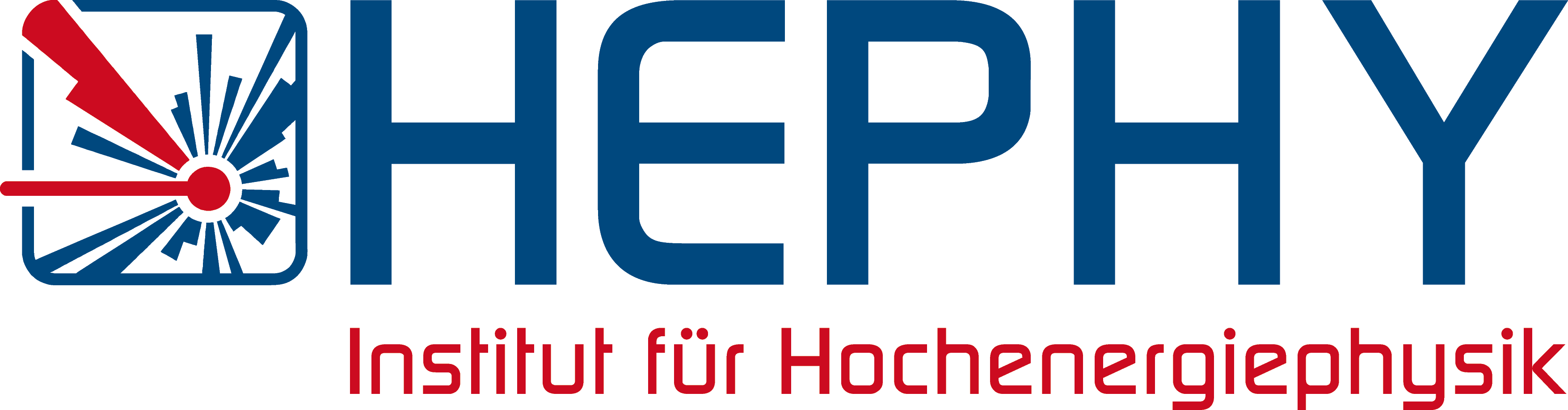 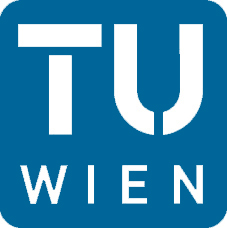 C.-E. Wulz
3
Constituents of matter
protons
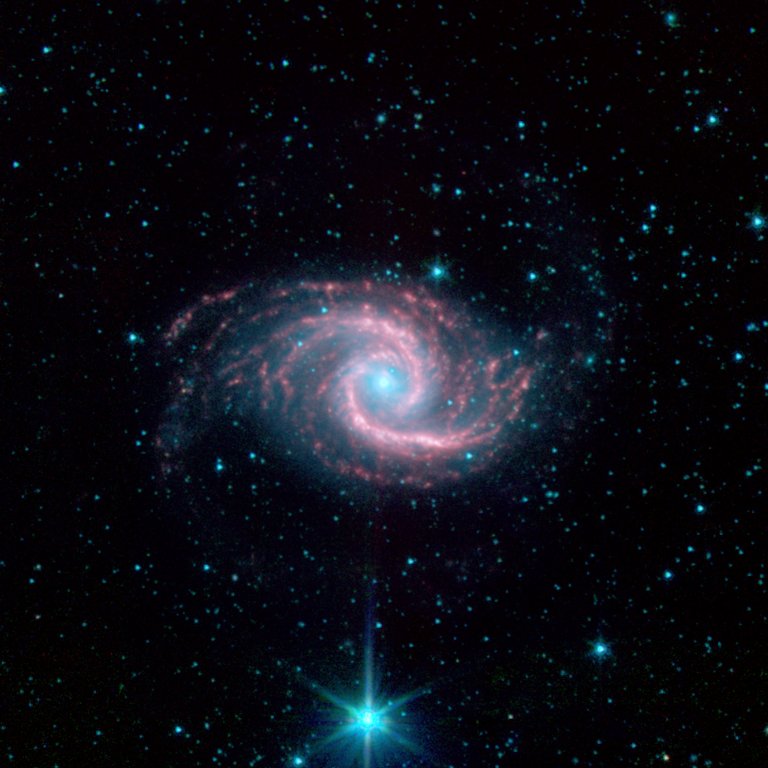 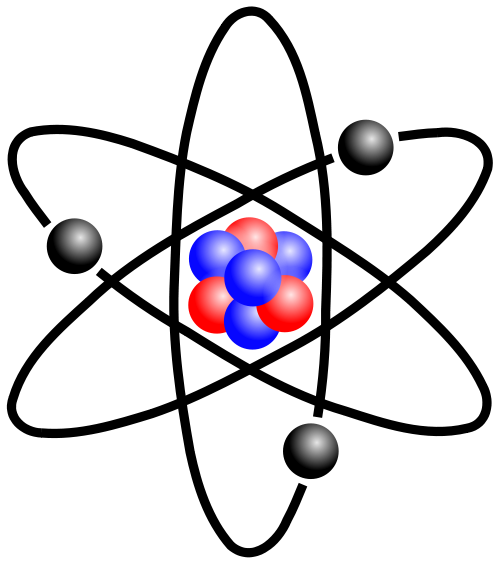 All known matter is made of ATOMS
The atoms are made of protons, neutrons and électrons
Protons and neutrons are made of quarks
Protons and neutrons belong to hadrons
neutrons
electrons
C.-E. Wulz
4
[Speaker Notes: Gr.: hadros = dick, stark (Hadronen haben starke Wechselwirkung)]
How can we find these constituents? Can we see them?
C.-E. Wulz
5
Microscope
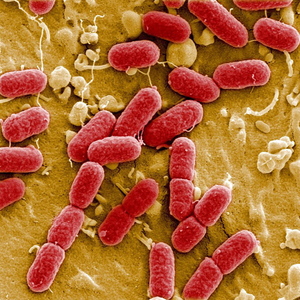 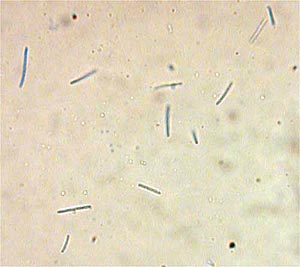 Electron microscope
Yoghurt bacteria
EHEC bacteria
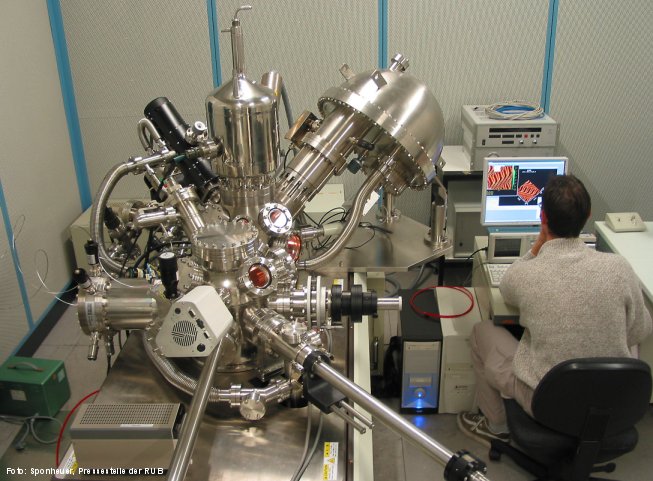 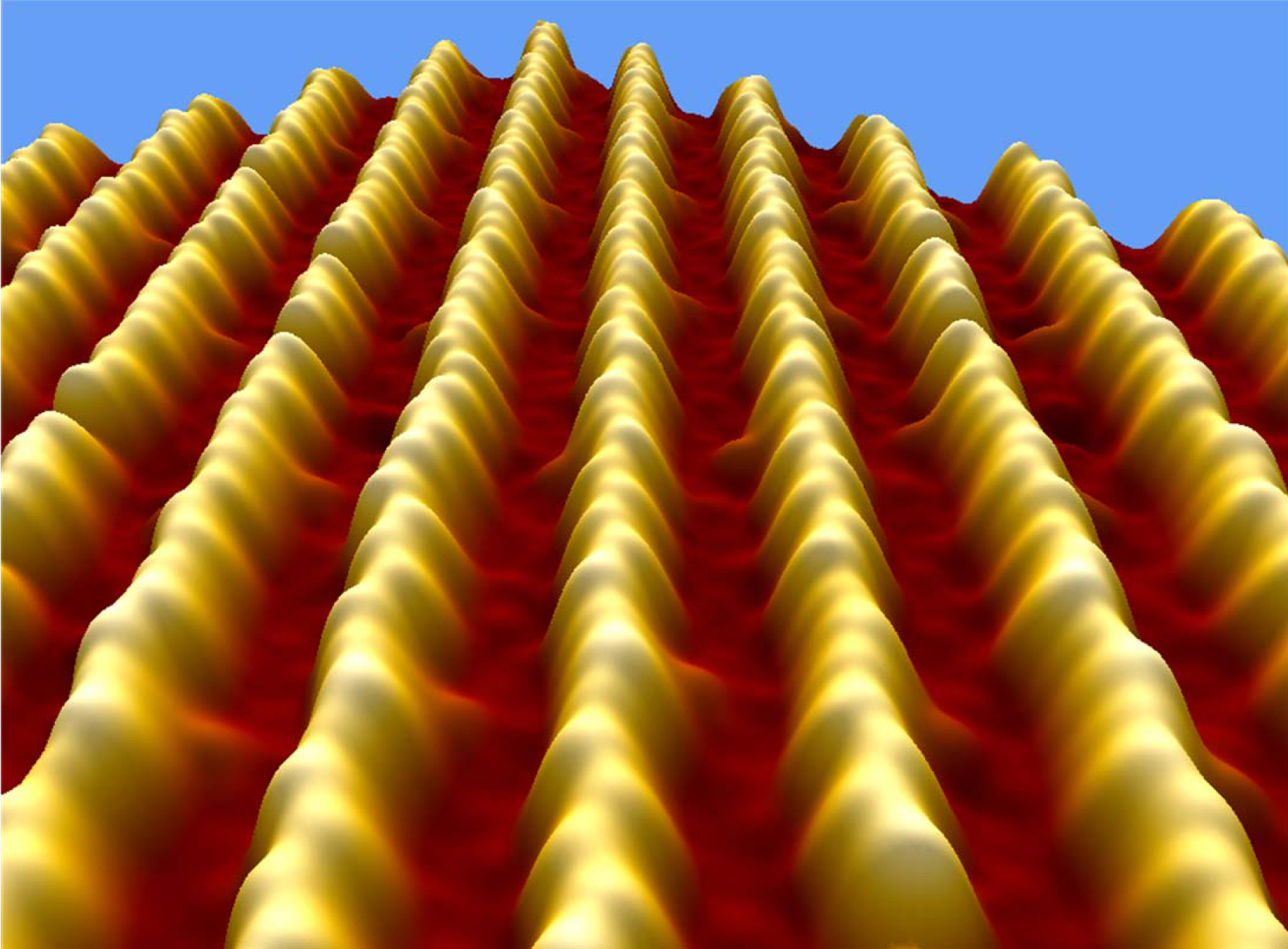 Gold atoms
Scanning tunneling microscope
C.-E. Wulz
6
[Speaker Notes: Objekt stört Lichtwelle, je nach seiner Größe. Wenn das Objekt sehr klein im Vergleich zur Wellenlänge des Lichts ist, erfolgt praktisch keine Störung – man sieht das Objekt nicht!
Erklärung Teilchen – Welle – Dualismus.]
Microscopes for the infinitely small:Accelerators
BIG BANG
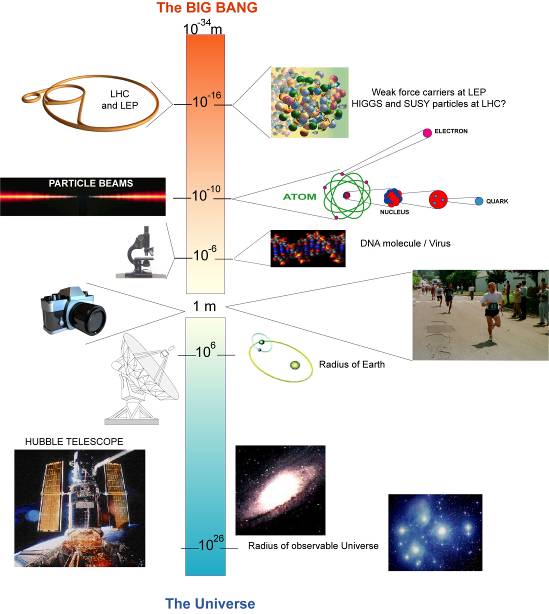 LHC
We need different tools to observe the different scales of things. 

Accelerators can explore the smallest components of the universe.
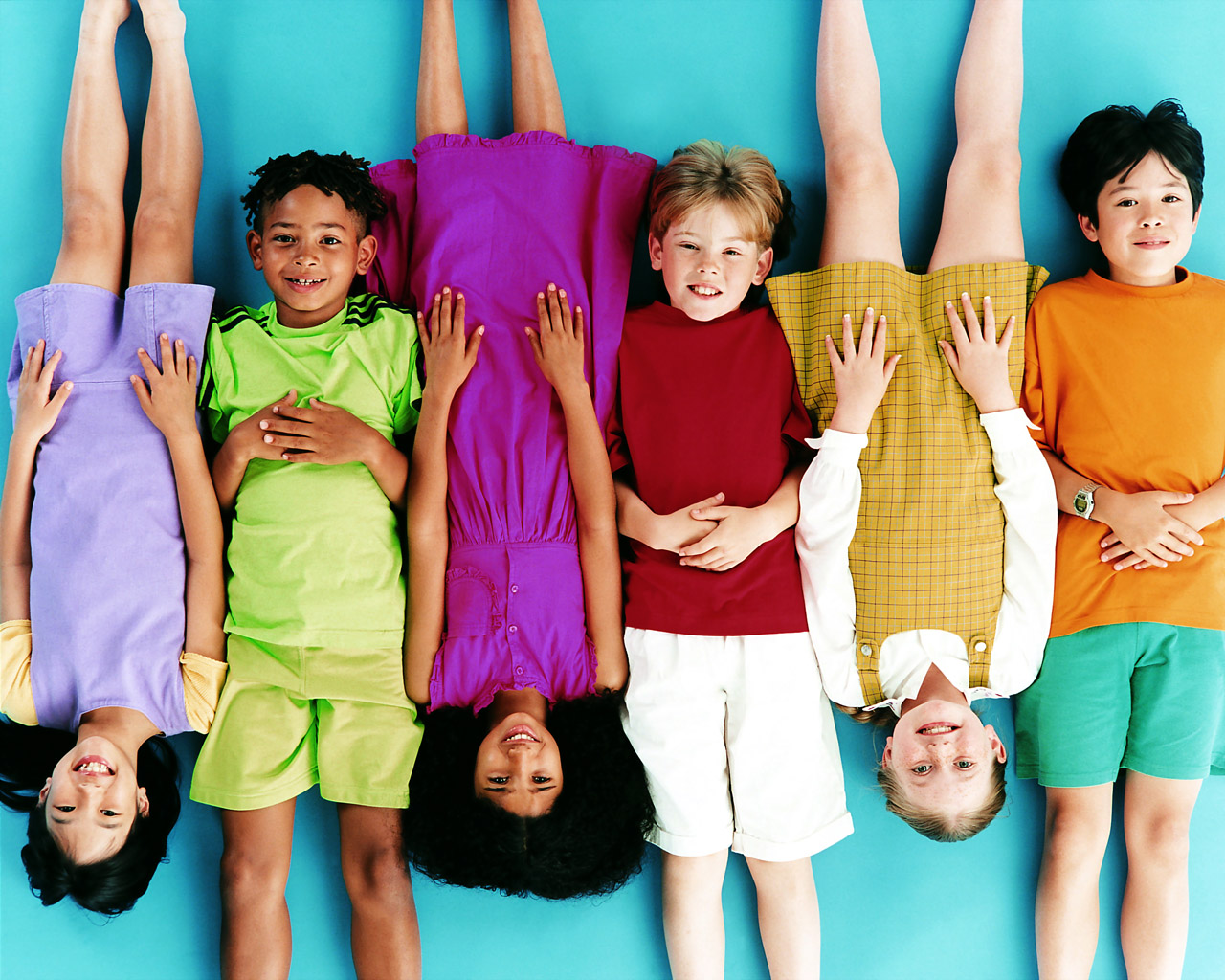 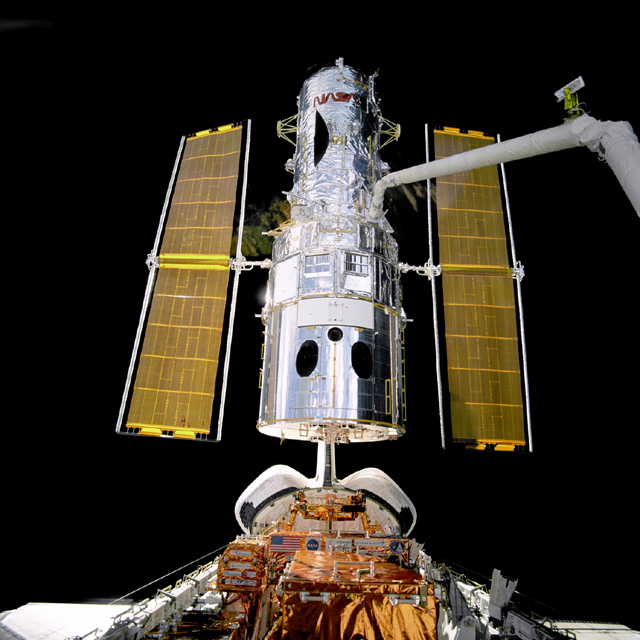 C.-E. Wulz
7
7
C.-E. Wulz
protons
protons
Do you have a particle accelerator at home?
C.-E. Wulz
8
EYH 2011
From the television tube to the LHC
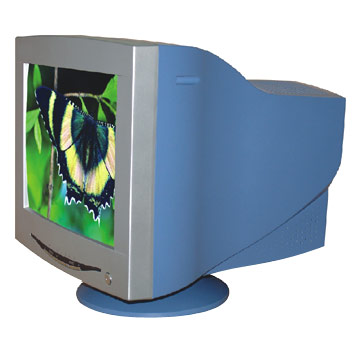 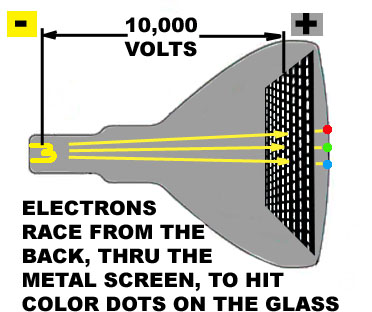 Electrons are emitted from a heated wire and are attracted by the positive pole (grid). Some go through the holes and hit a fluorescent screen. The picture is thus created.
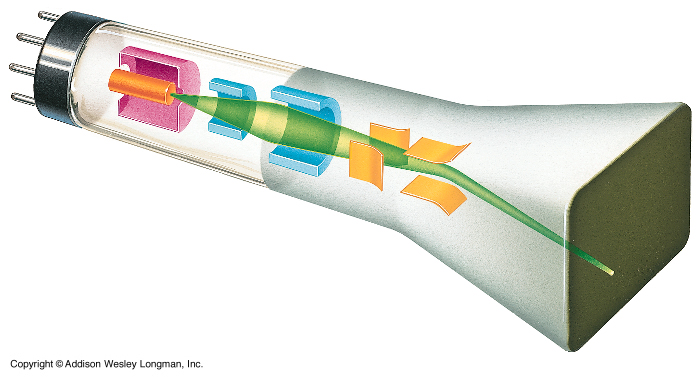 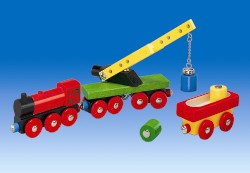 Magnets deflect the particle beam and focus it.
C.-E. Wulz
C.-E. Wulz
9
EYH 2011
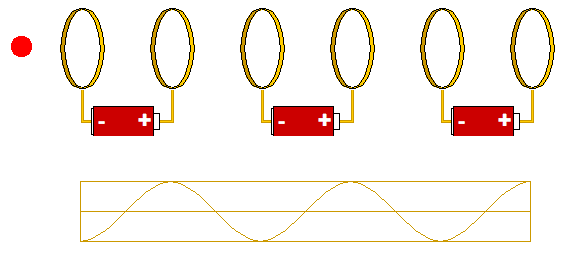 proton
(+)
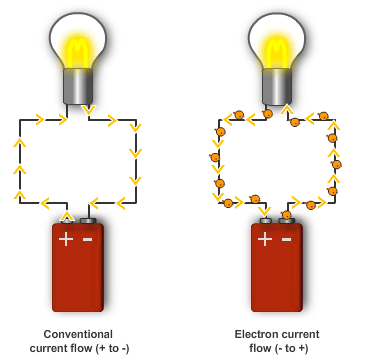 In order to accelerate it one must change the polarity of the batteries at the right moment!
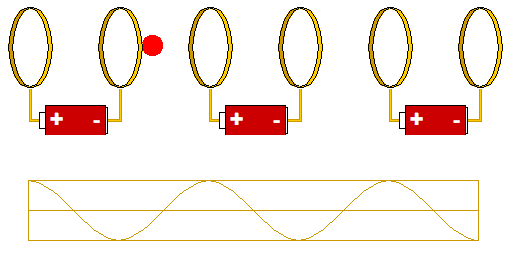 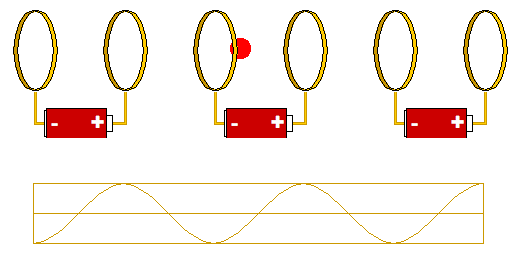 Battery
Battery accelerator
http://microcosm.web.cern.ch/microcosm/RF_cavity/ex.html
C.-E. Wulz
10
EYH 2011
[Speaker Notes: Protonen kann man als Strom in einer Batterie sehen. Der fliesst aber nur, wenn die Batterie richtig gepolt ist.]
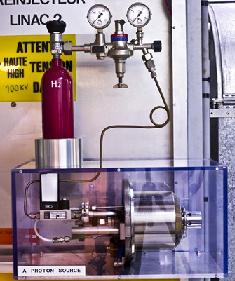 Particle source
Metal drift tubes
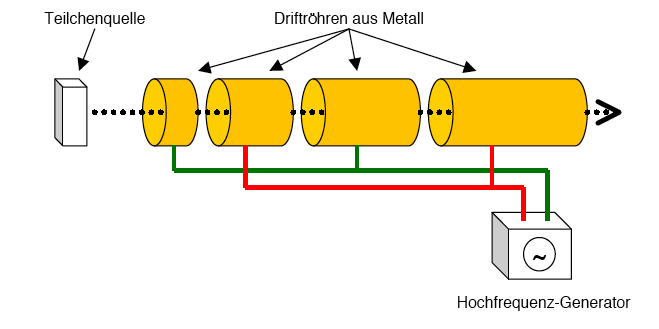 Proton source of the LHC
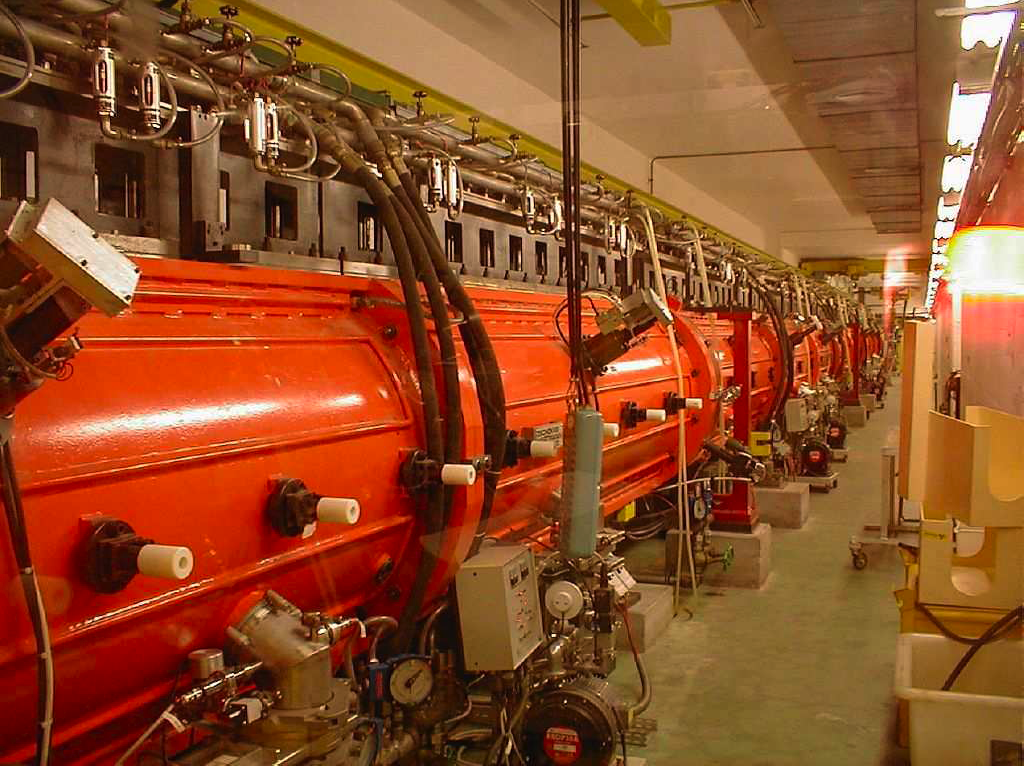 High frequency generator
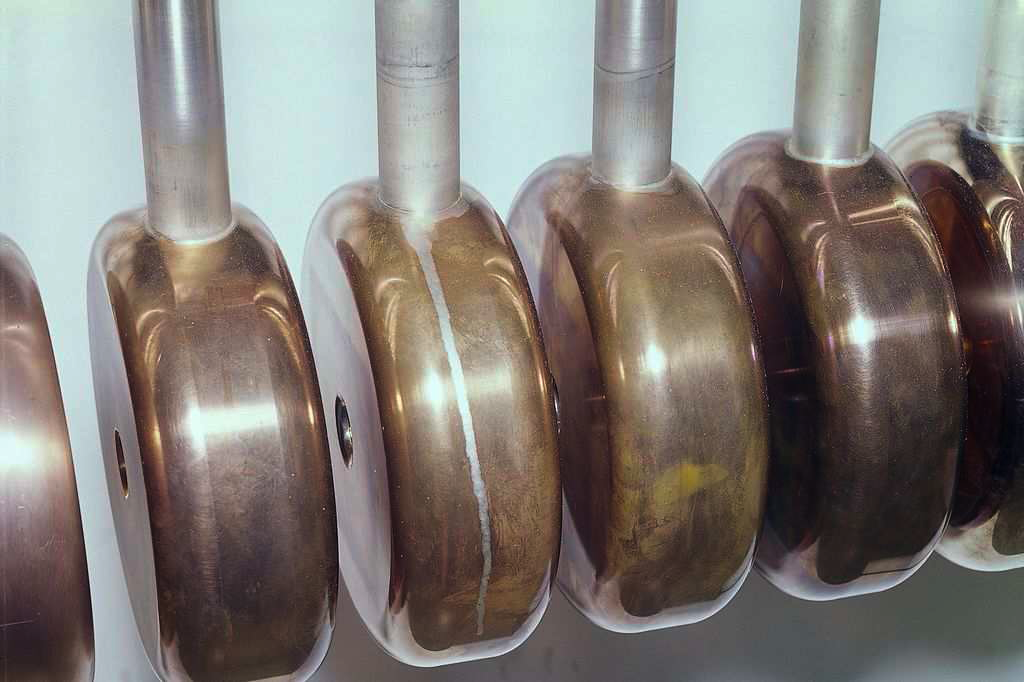 CERN – Linac 2
C.-E. Wulz
11
C.-E. Wulz
11
EYH 2011
High frequency cavity of the LHC
“Battery”
C.-E. Wulz
12
LHC magnets
red: focussing
blue: circular orbit
C.-E. Wulz
13
LHC control centre
http://microcosm.web.cern.ch/microcosm/LHCGame/LHCGame.html
C.-E. Wulz
14
EYH 2011
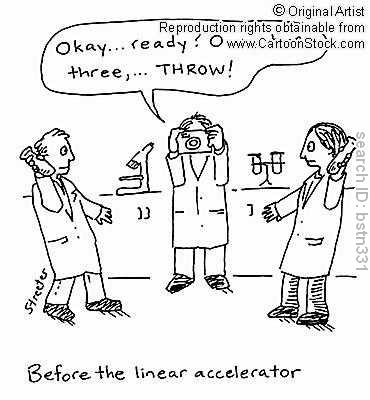 Detector
or 
experiment
Digital camera:
Proton
Proton
C.-E. Wulz
15
EYH 2011
[Speaker Notes: Digitalkamera: 100 Millionen Pixel, macht 40 Millionen Bilder pro Sekunde, speichert aber nur ein paar Hundert der “schönsten” Bilder.]
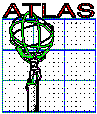 ATLAS Detector
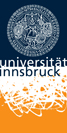 C.-E. Wulz
16
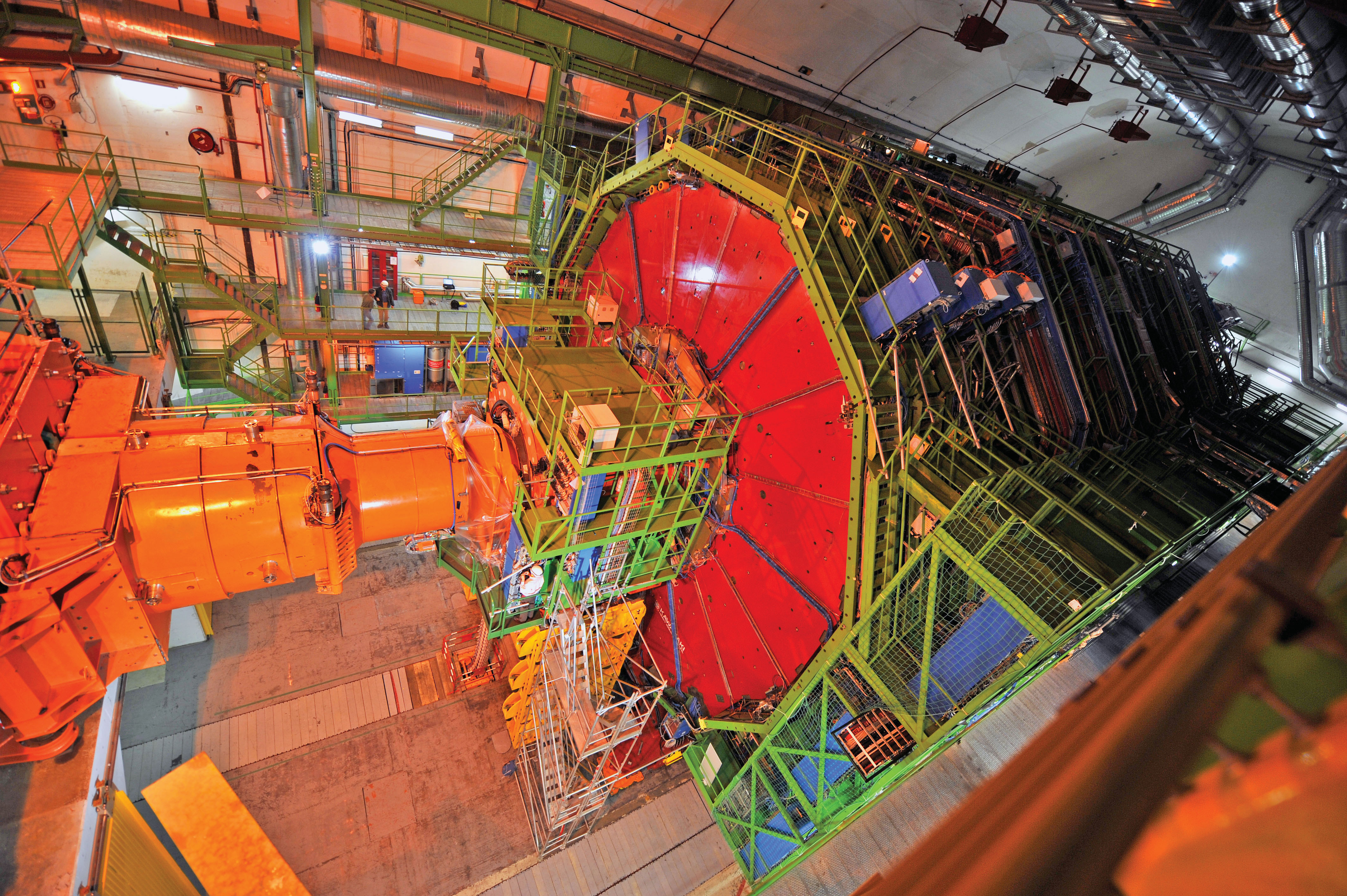 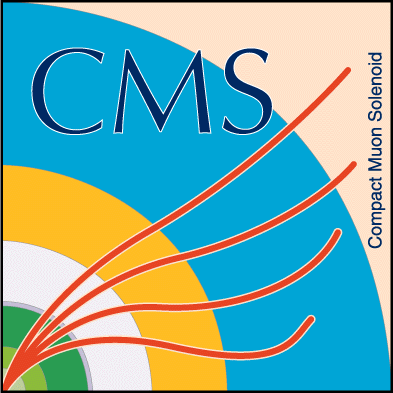 CMS Detector
C.-E. Wulz
17
EYH 2011
“Event” at the CMS experiment
Particle tracks created in collisions at the LHC
C.-E. Wulz
18
EYH 2011
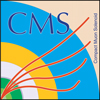 100 meters below ground …
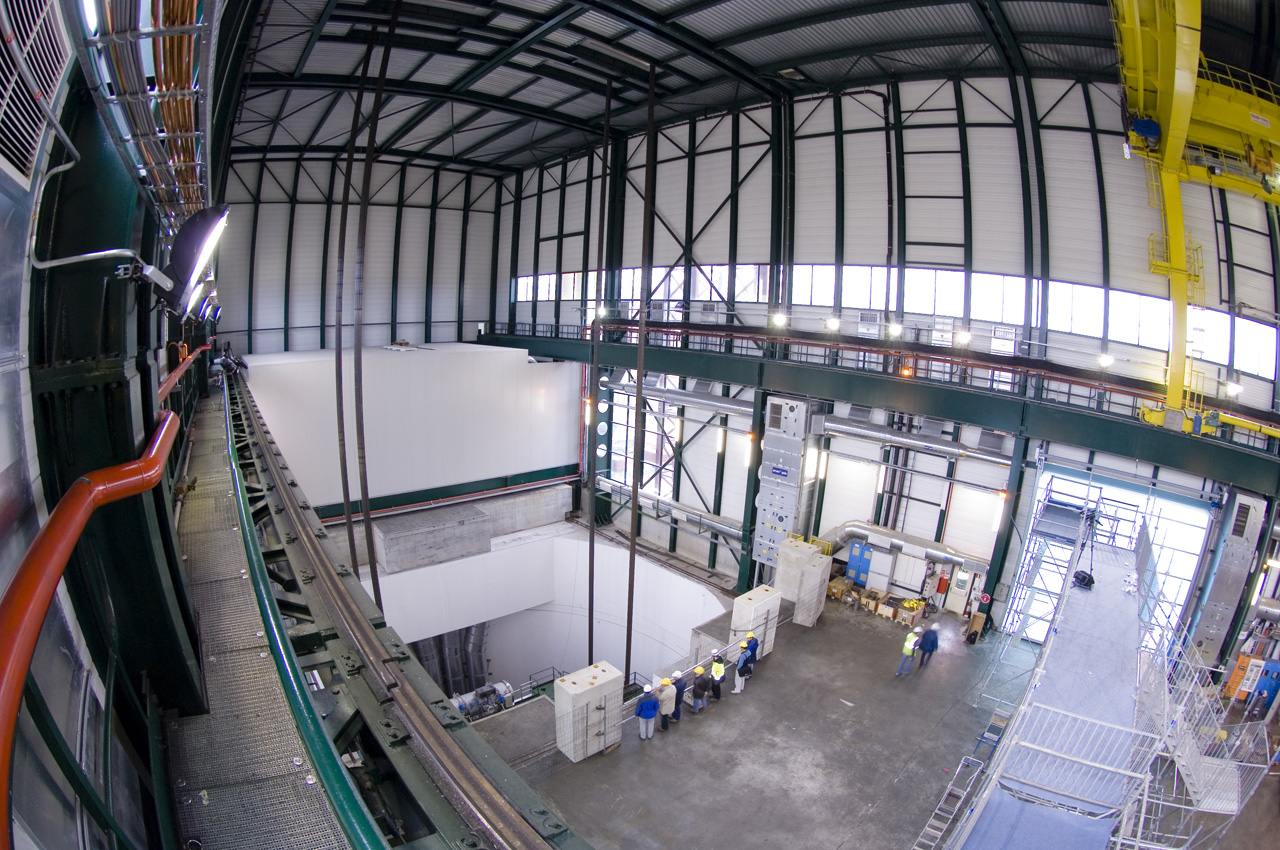 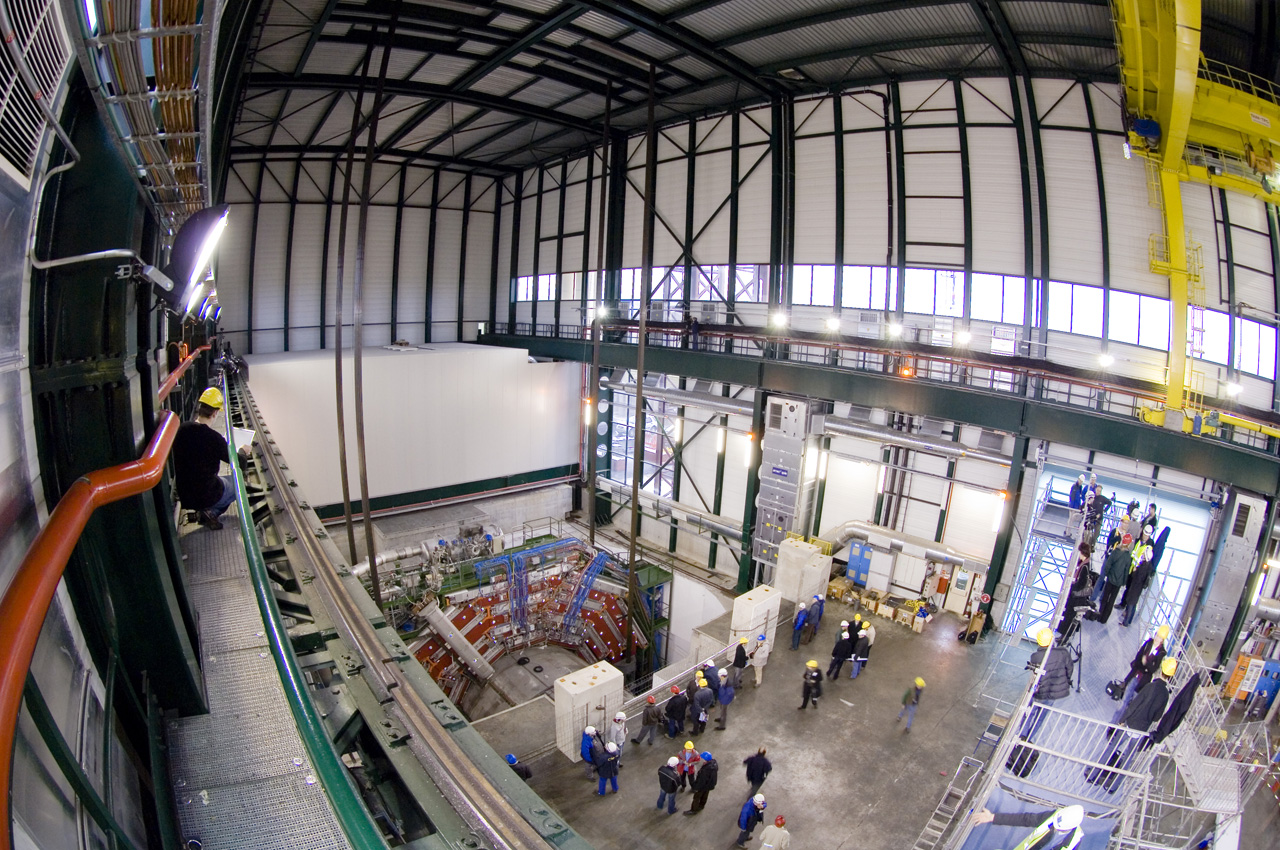 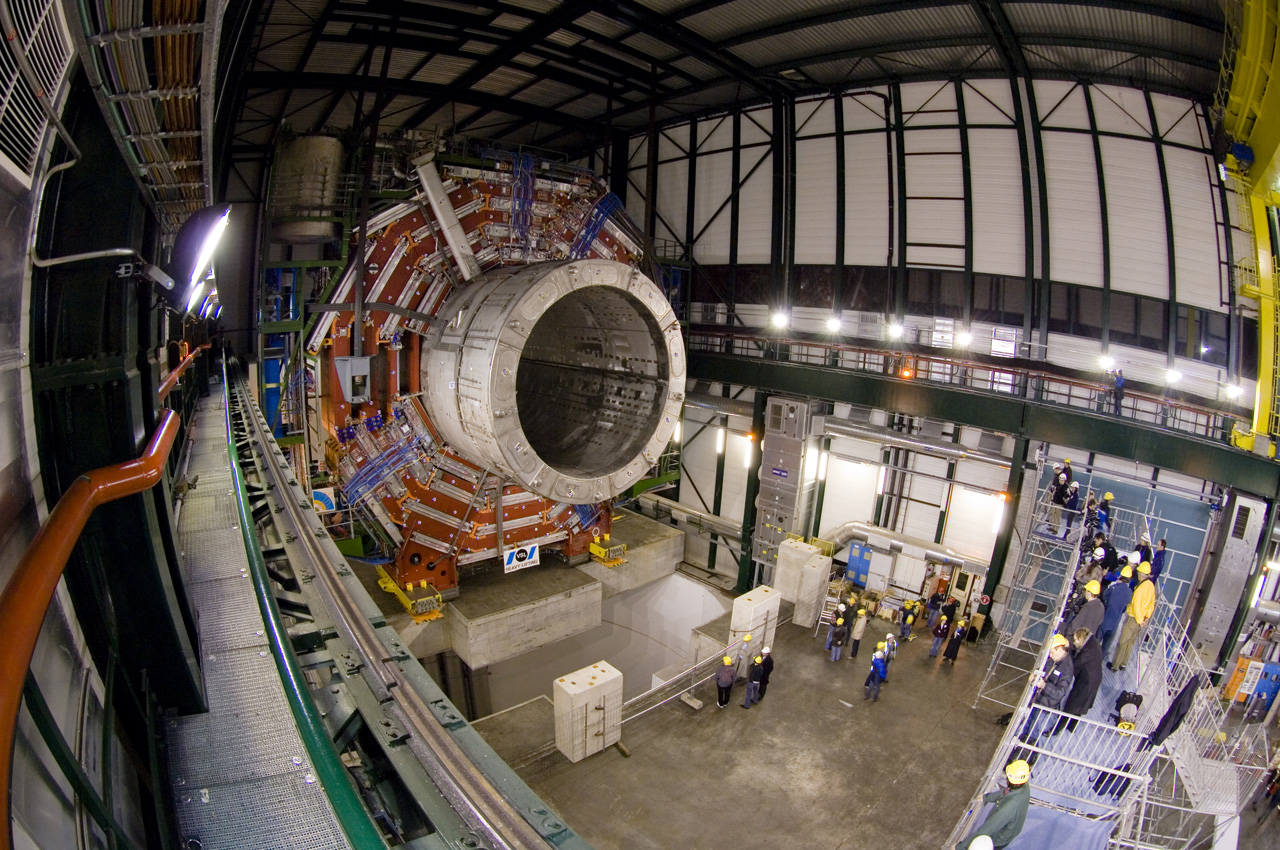 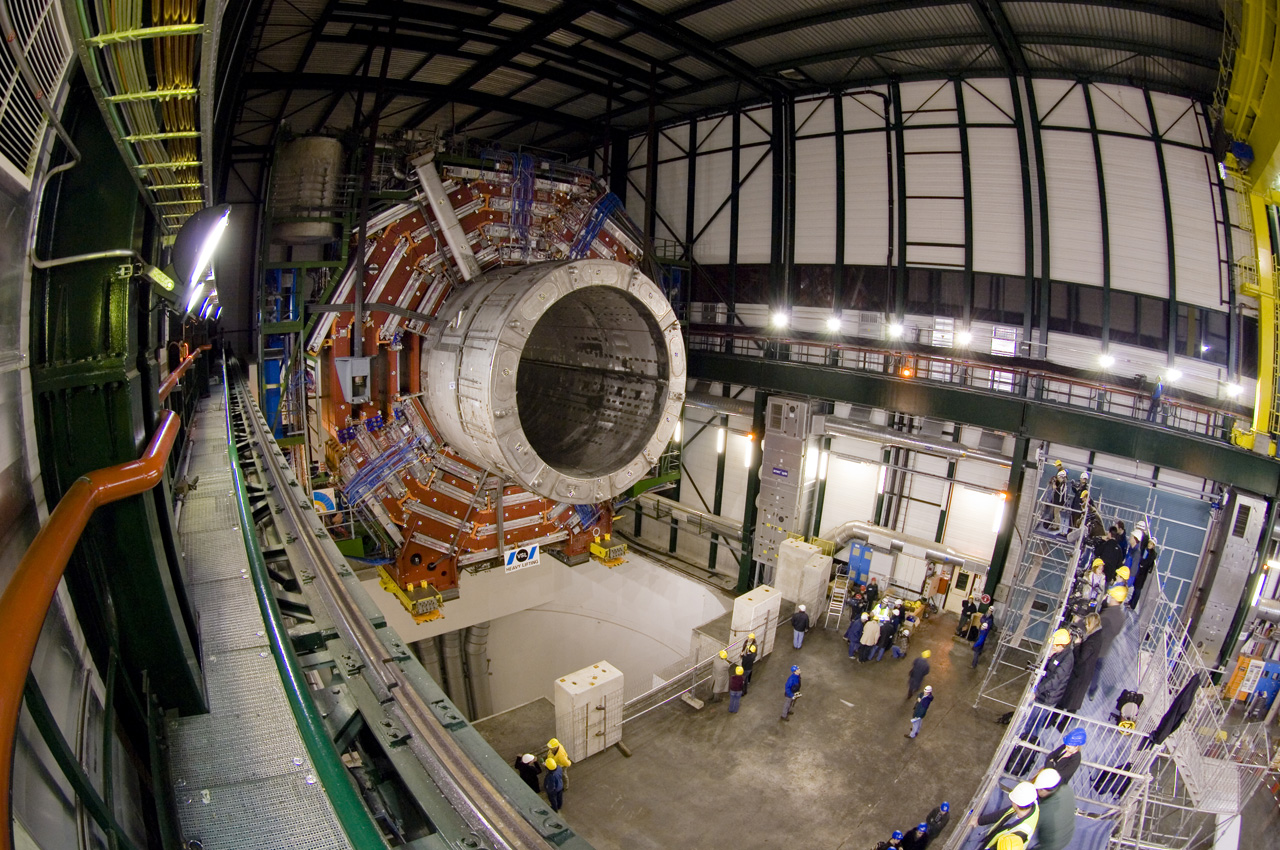 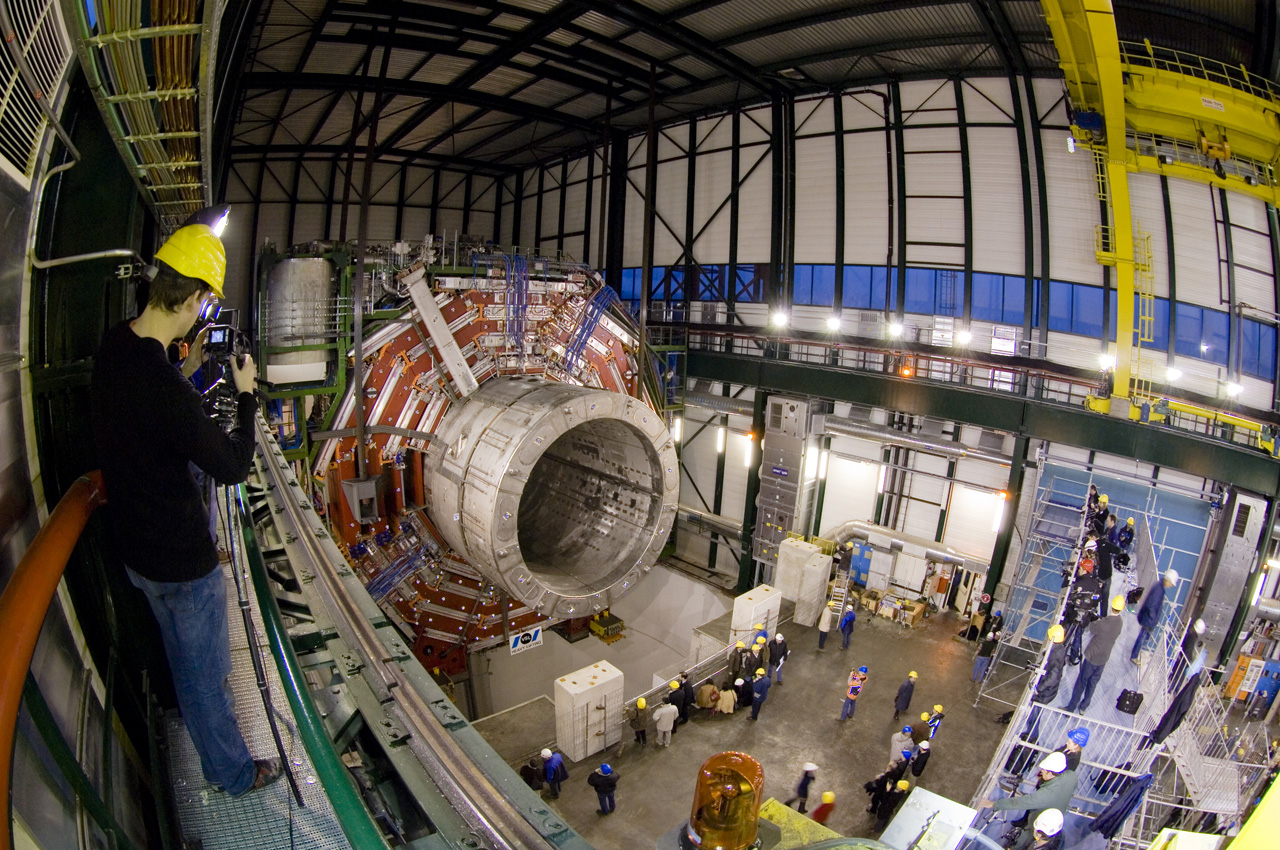 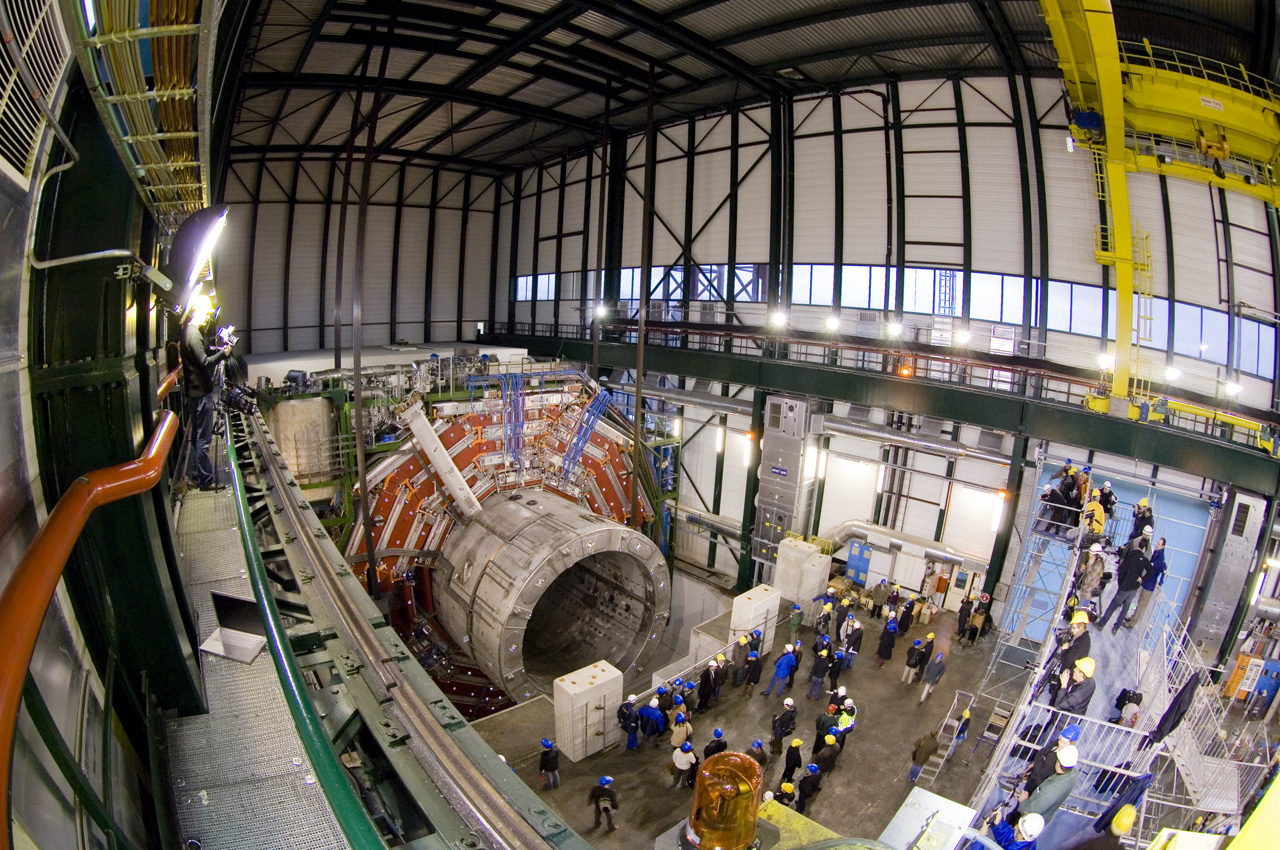 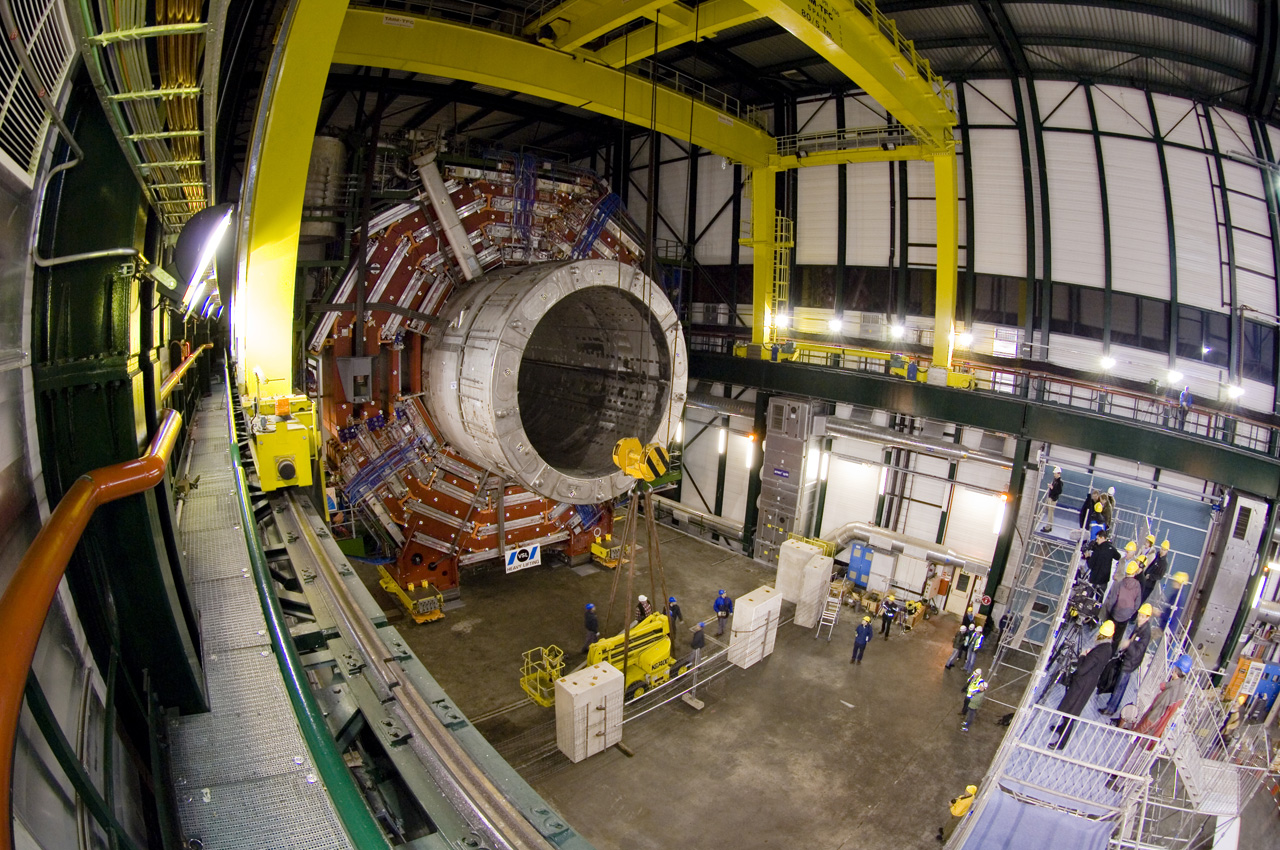 EYH 2011
C.-E. Wulz
19
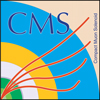 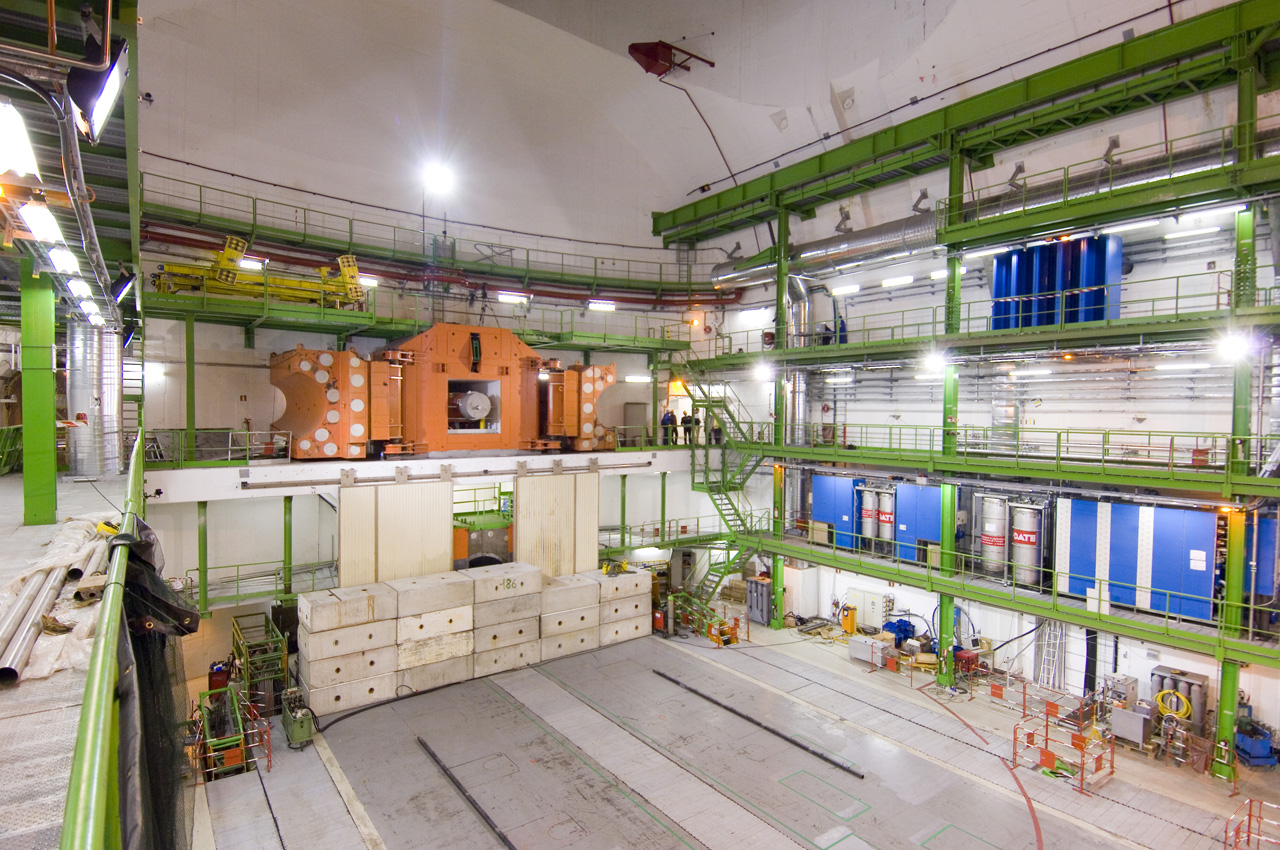 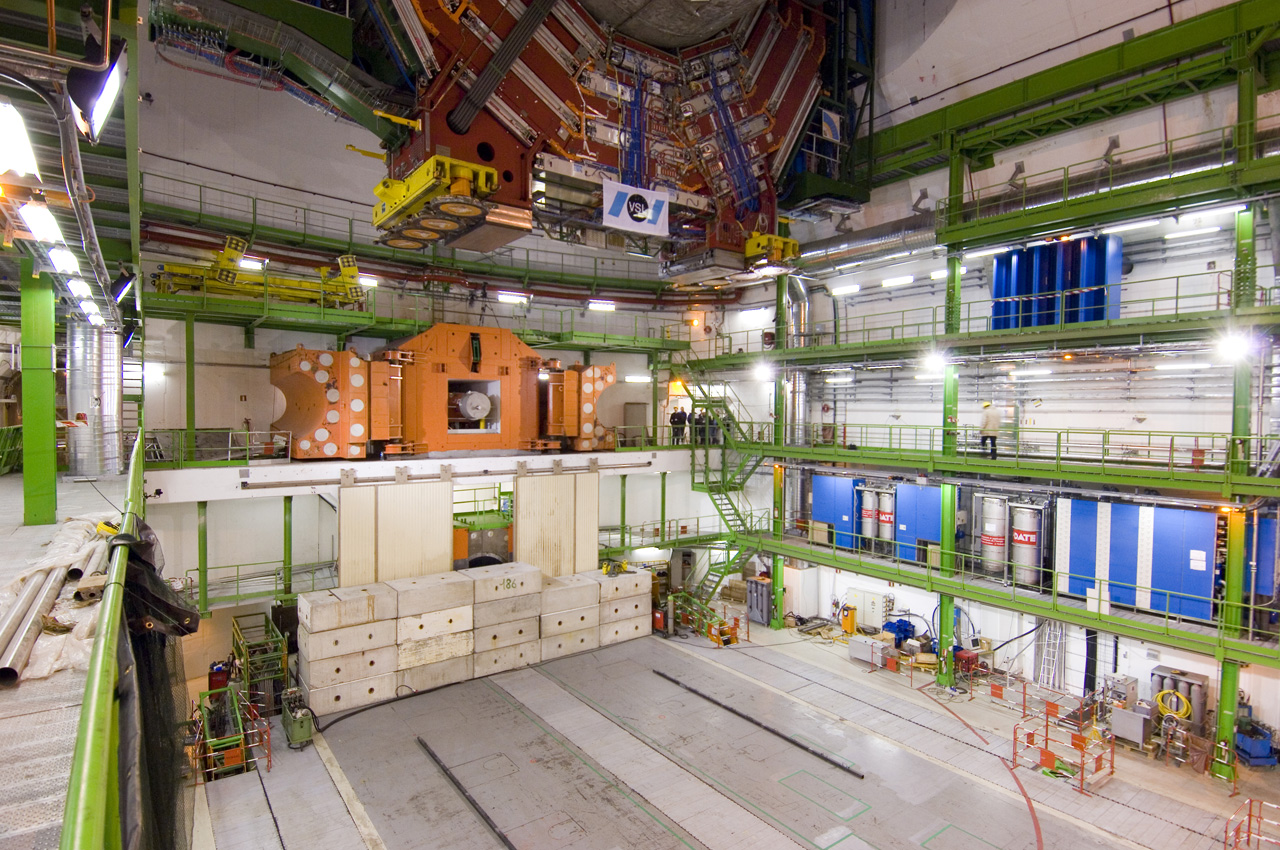 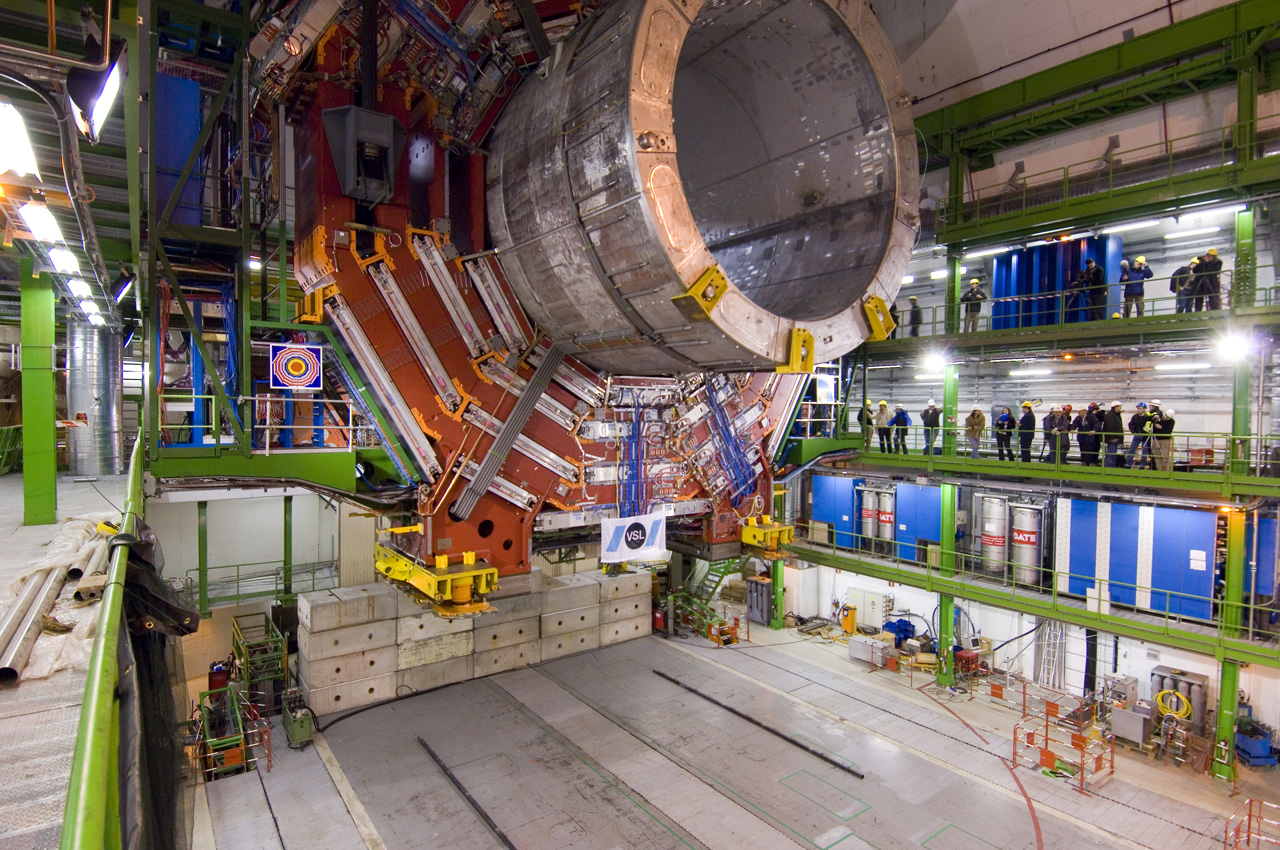 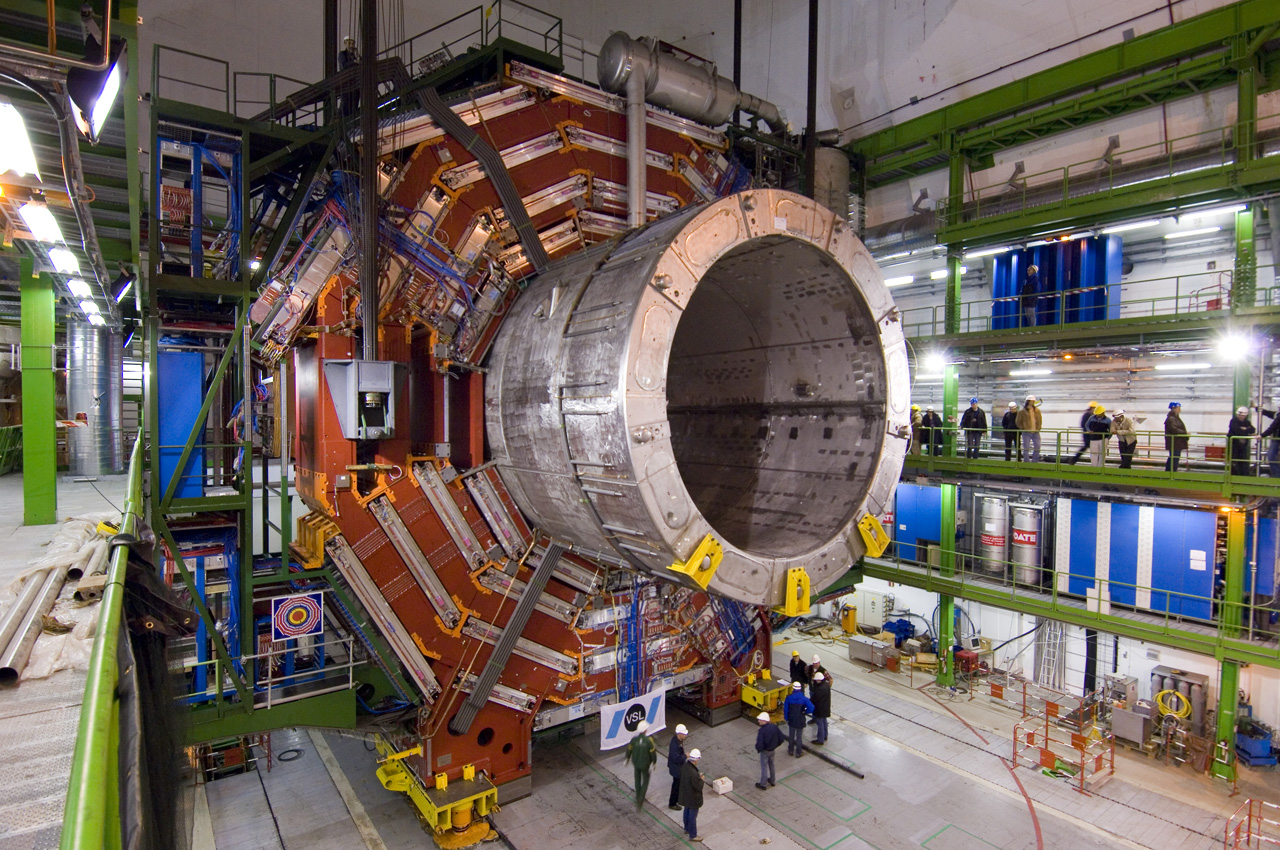 EYH 2011
C.-E. Wulz
20
The components of everything we know	 for example, humans, stars, planets, …
quarks
lepton
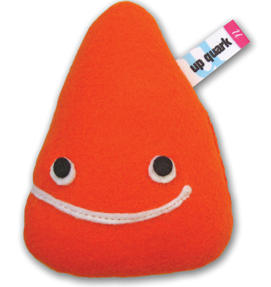 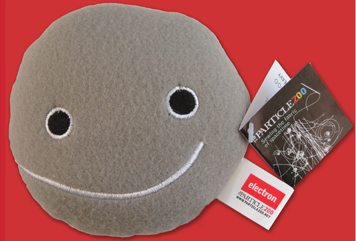 up
electron
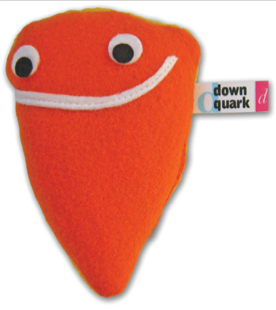 down
uud = proton
udd = neutron
EYH 2011
C.-E. Wulz
21
[Speaker Notes: Frage: schauen diese Teilchen wirklich so aus? Antwort: das können wir nicht wissen! Of course the answer is that we don’t know, and will never know! Show how combinations of quarks make bigger objects – so now we start to go backwards, from the smallest back to the biggest….]
We build an atom
electrons
Helium atom
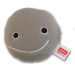 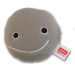 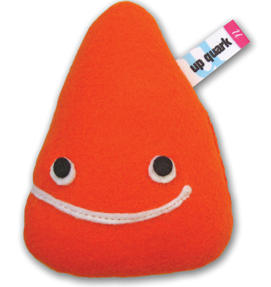 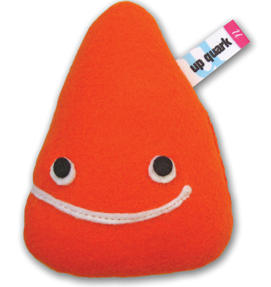 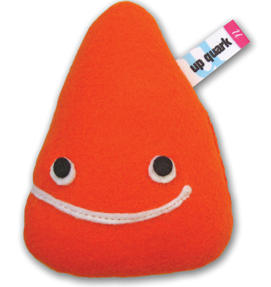 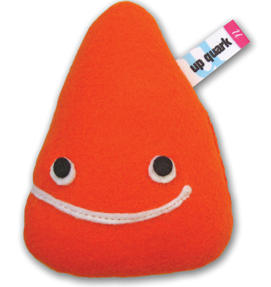 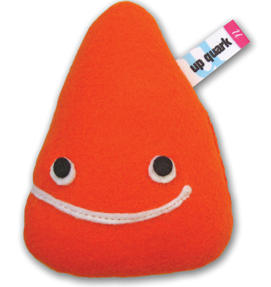 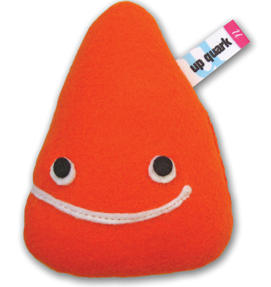 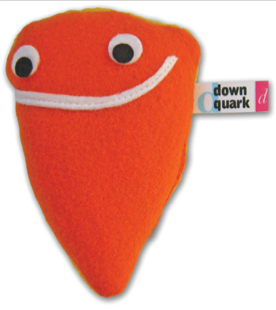 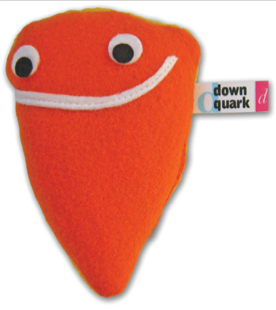 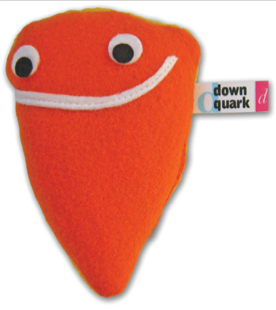 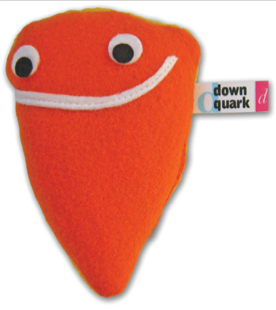 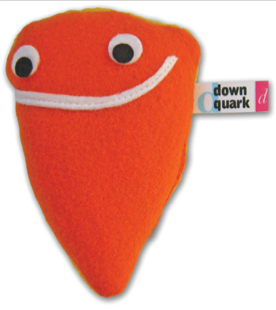 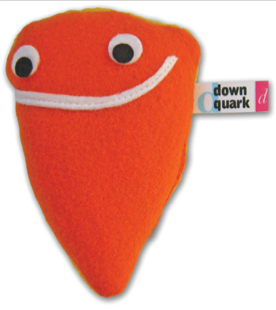 protons
neutrons
Multiply billions and billions and billions and billions …
EYH 2011
C.-E. Wulz
22
[Speaker Notes: At this point can ask the audience what they see – older ones will understand that they see the constituents of helium. Again this shows how we use the basic “Lego” bricks to build bigger things.]
The result – the universe!
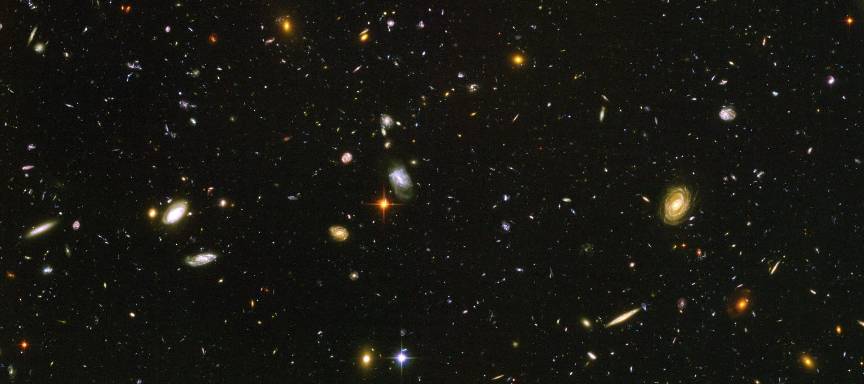 EYH 2011
C.-E. Wulz
23
But this is not the end of the story …
EYH 2011
C.-E. Wulz
24
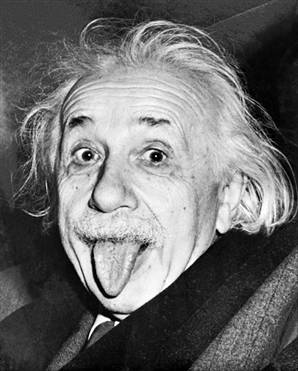 E=mc2
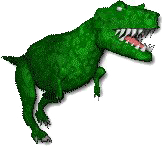 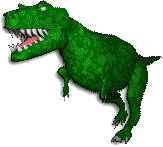 The collision energy was used to create something new, that *did* exist but does not any more!
Accelerator energy
EYH 2011
C.-E. Wulz
25
[Speaker Notes: Now it gets really interesting! Ask again what they think will happen with even higher collision energy/speed. Most will say “even smaller pieces” but some may be more cautious.
But they never expect the dinosaurs! Emphasize that this is just an illustration – we don’t really make dinosaurs (sounds obvious but 10-11 year olds can take things literally!). 
Can ask if they recognise the equation and ask them what it means – even a lot of the 10-11 year olds do know!

Another reason why dinosaurs are appropriate: CERN is at the foot of the Jura mountains – the origin of the “Jurassic” period due to the number of dinosaur bones found in the mountains. And what CERN is doing goes WAY back further in time than the dinosaurs.]
The LHC is a time machine!
C.-E. Wulz
26
13.7 billion years ago there were more particles in the universe than today …
Quarks
Leptons
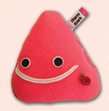 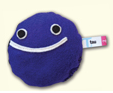 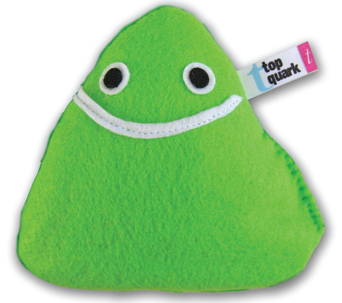 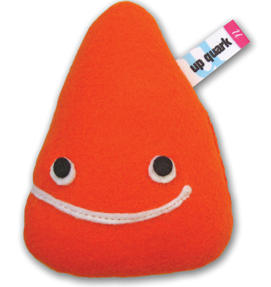 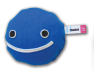 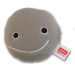 up
charm
electron
top
muon
tau
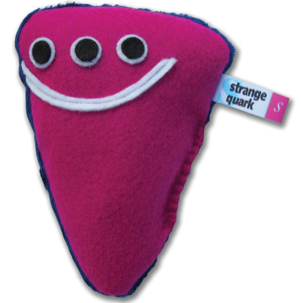 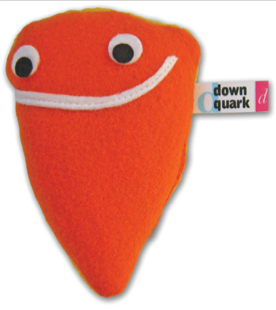 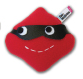 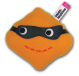 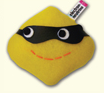 strange
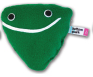 down
electron
neutrino
muon
neutrino
tau 
neutrino
bottom
C.-E. Wulz
27
EYH 2011
[Speaker Notes: To explain that we now know what the Universe was like, and that effectively the LHC (and particle physics in general) is like building a time machine.]
Particles from space
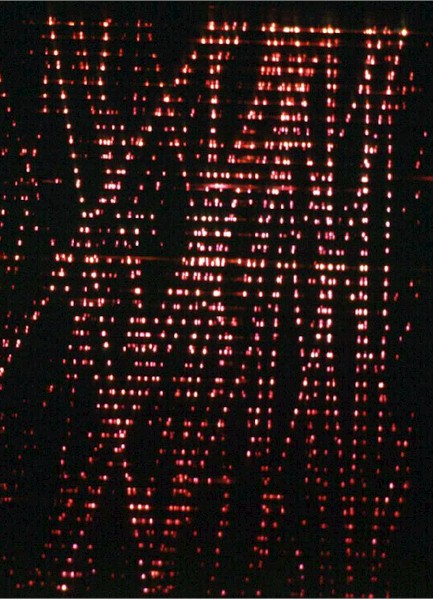 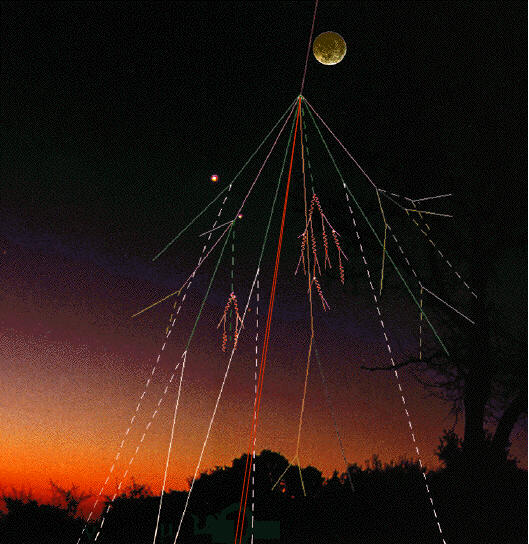 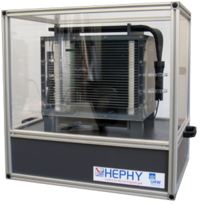 Muon tracks
Spark chamber
C.-E. Wulz
28
EYH 2011
C.-E. Wulz
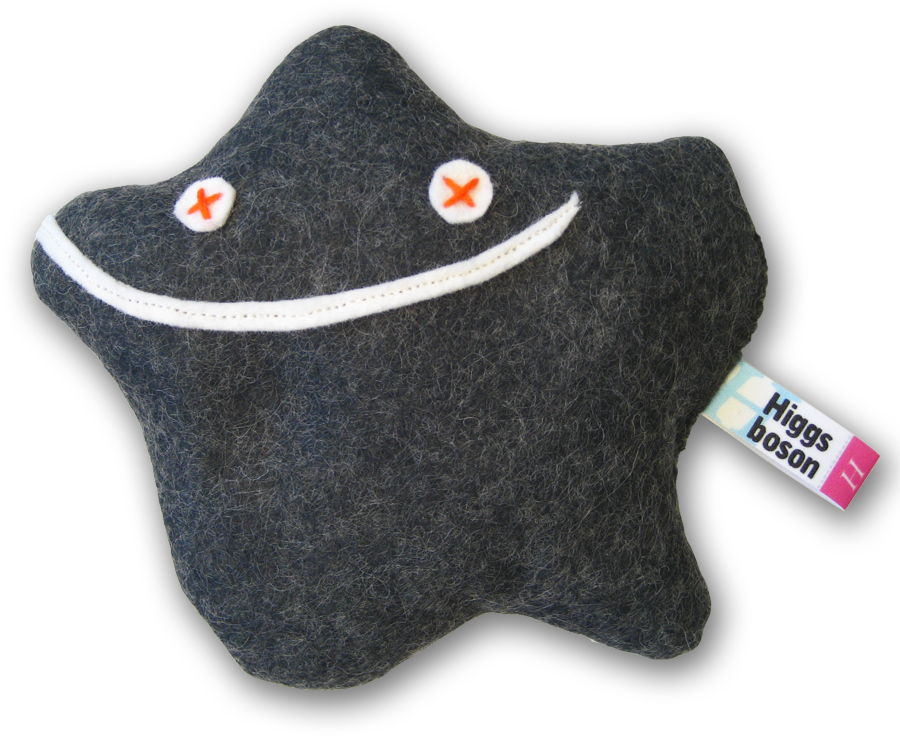 The secret of mass

Why are some particles heavy, and others not?
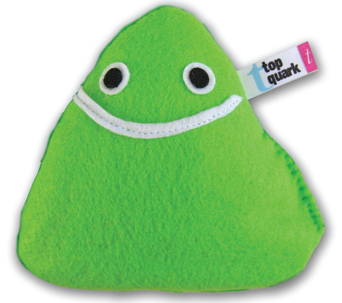 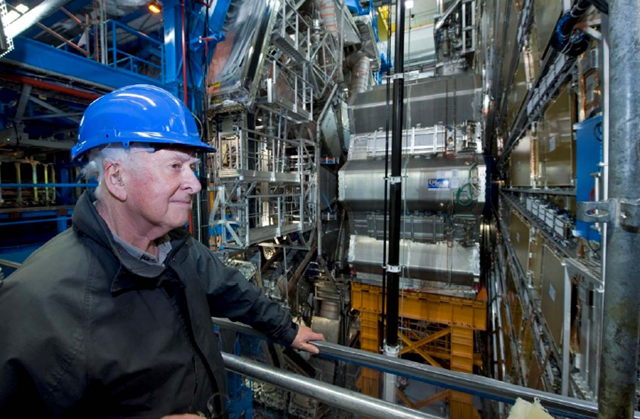 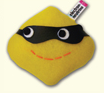 The explanation may com from a new particle, the Higgs boson.
C.-E. Wulz
29
EYH 2011
What keeps the protons, the neutrons and the atomic nuclei together?
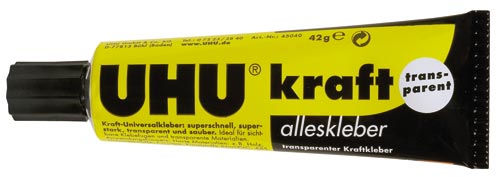 C.-E. Wulz
30
What keeps the protons, the neutrons and the atomic nuclei together?
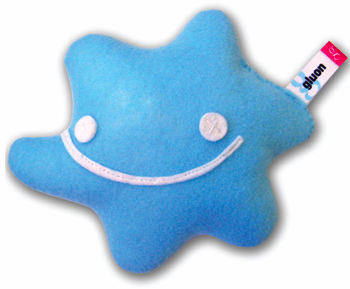 The strong force. It is transmitted by the exchange of GLUONS!
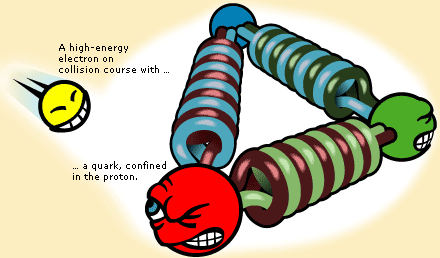 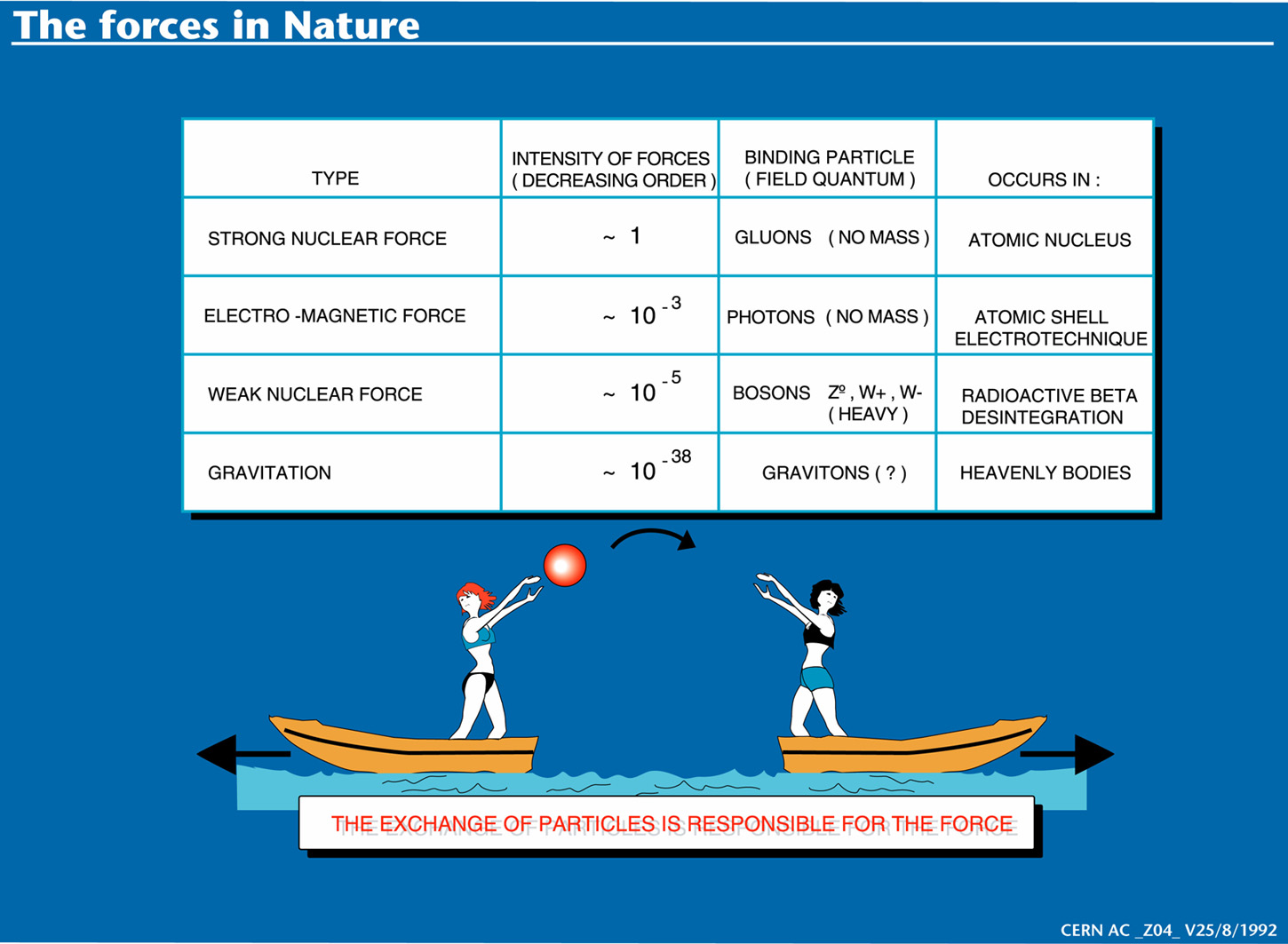 THE EXCHANGE OF PARTICLES IS 
THE ORIGIN OF A FORCE!
PROTON
C.-E. Wulz
31
[Speaker Notes: Je stärker das Mikroskop, desto mehr Gluonen und sogar Quark-Antiquarkpaare sieht man.
Sowohl abstoßende (Ball) als auch anziehende (Bumerang) Kräfte werden durch Teilchenaustausch vermittelt.]
Matter - antimatter
At the Big Bang the same amounts of matter and antimatter were created. But they should have annihilated upon contact, emitting radiation. 
 
We should therefore not exist!

There must be an obvious asymmetry which we still have to explore.

Theoretically the universe could consist of antimatter instead of matter.
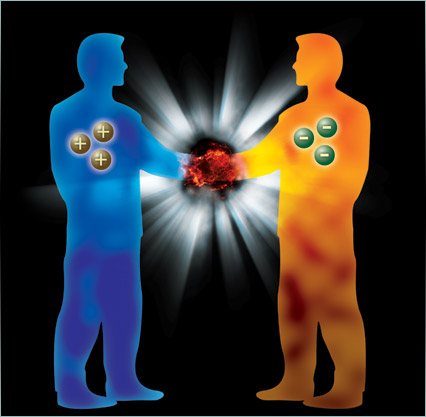 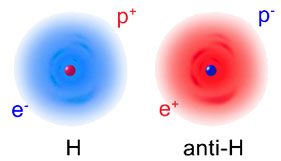 C.-E. Wulz
32
C.-E. Wulz
32
An exact symmetry is unnatural!
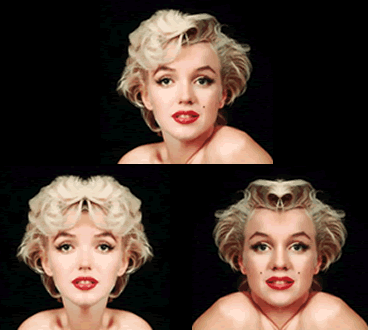 C.-E. Wulz
33
Dark matter
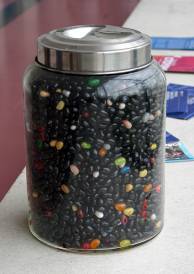 C.-E. Wulz
34
EYH 2011
[Speaker Notes: Brauchen wir, um gewisse Eigenschaften von Galaxien zu erklären. Analogie: Hund bricht beim Spaziergang aus (anderer Hund hinter Gartenzaun, den wir aber nicht sehen können).]
Known matter(4%)
Dark matter(23%)
Dark energy
(73%)
C.-E. Wulz
35
EYH 2011
C.-E. Wulz
35
The universeis expanding
C.-E. Wulz
36
EYH 2011
C.-E. Wulz
36
[Speaker Notes: Analogie: Galaxien aufgeklebt auf Ballon, nicht aufgemalt! Gravitation hält Galaxien trotz des Expansion des Raumes zusammen.]
The fate of the universe
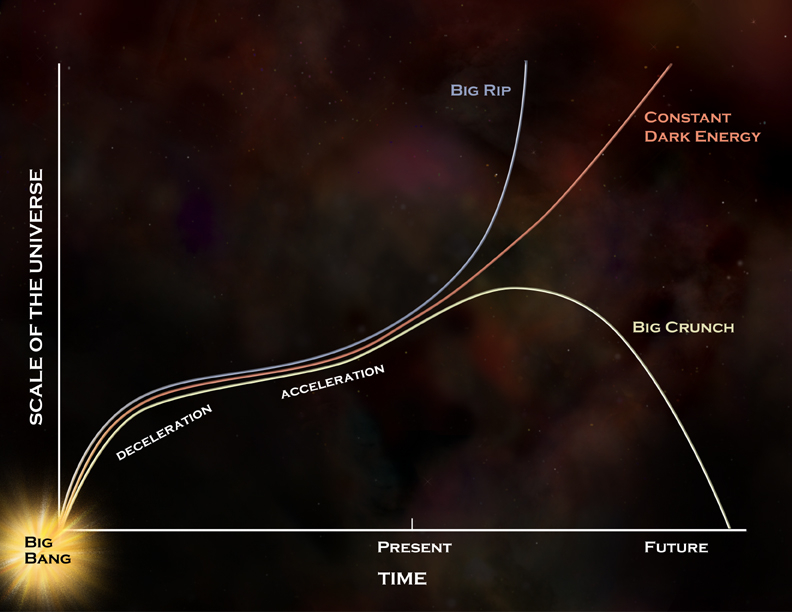 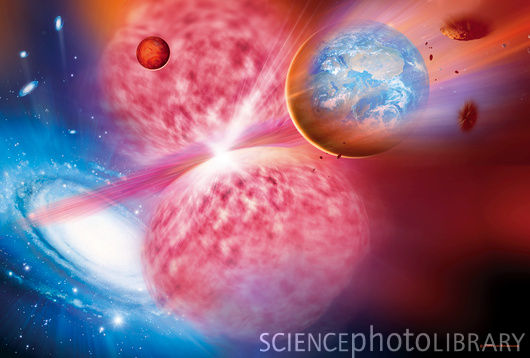 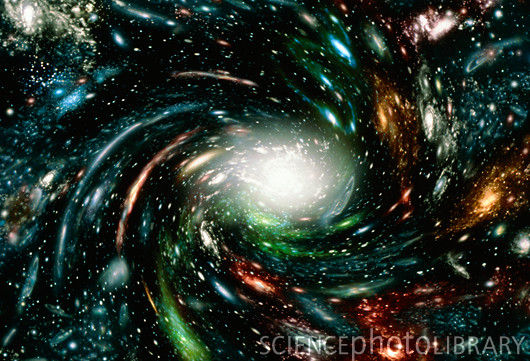 C.-E. Wulz
37
EYH 2011
Have fun!
C.-E. Wulz
38
EYH 2011